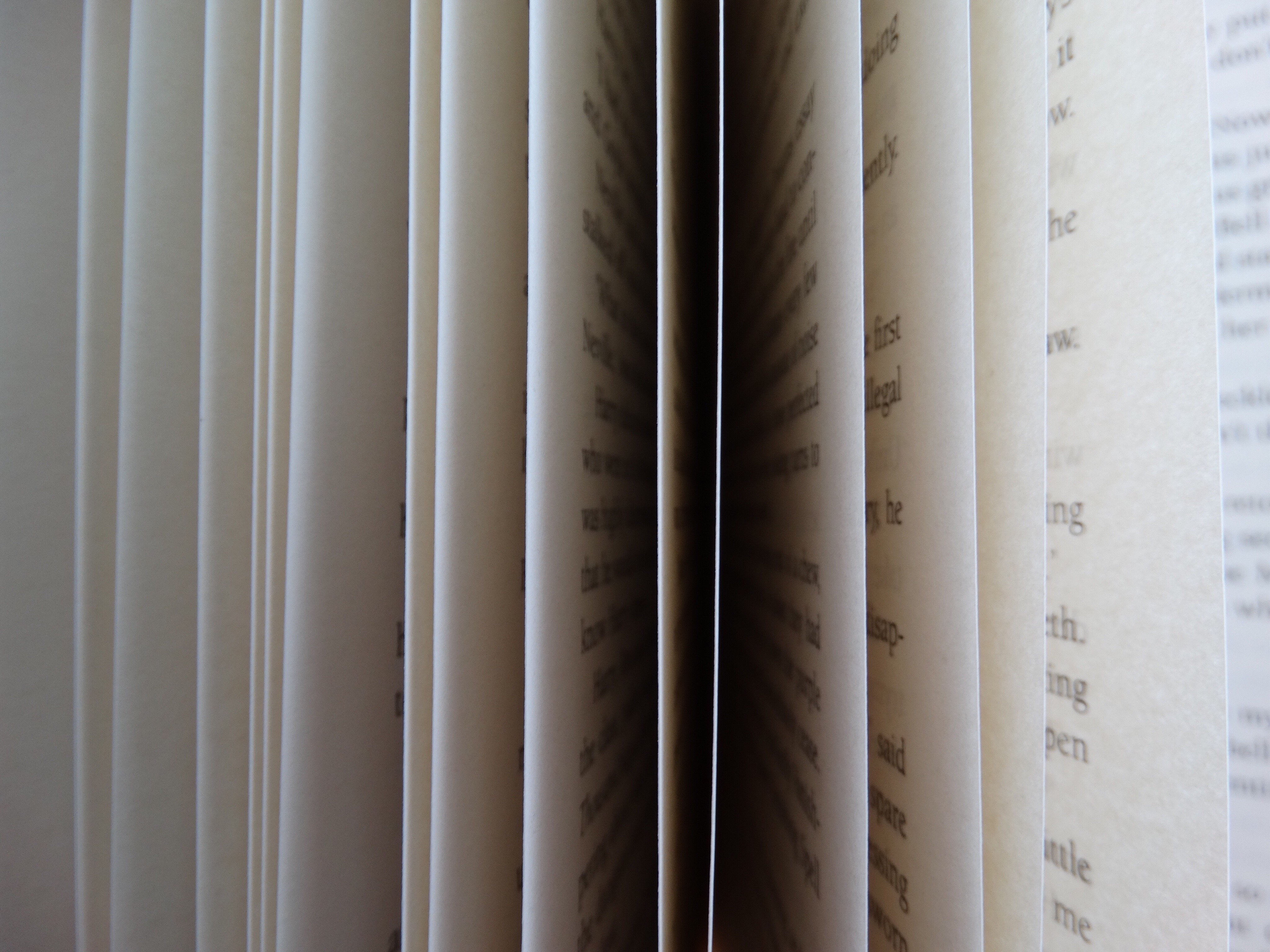 Parent Discussion Group 2019: “Why Do They Act That Way?” by David Walsh, Ph.D.
Heidi Holton, M.Ed.
Wichita Collegiate School
Middle School Counselor
Welcome!
Introductions
Parents: 
Name
Student – gender / grade
What brought you to this discussion? 
Is there any topic you are interested in discussing and why?
Counselor
Share purpose behind discussion. 
Discuss the material as it relates to helping our teens through adolescence. Additional material may be provided to help facilitate discussion. 
Place for parents to hear from Author, Counselor, AND one another!
A Note from Heidi:
Self-Check In: 
How are you doing with the beginning of the school year?
Recognize that parenting and working with your teen in their adolescent years can be challenging. 
Glass analogy
Is your glass full? Half-empty? Needs refilling?
Find ways to “fill your glass/bucket” in order to pour love and compassion on your teen.
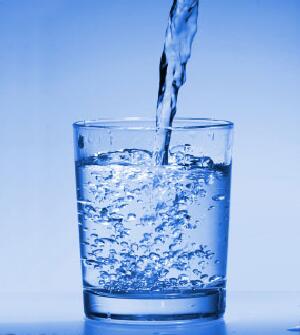 This Photo by Unknown Author is licensed under CC BY-SA
Chapter 1: Making Sense of Adolescence
Chapter 1: Making Sense of Adolescence
Chapter 1: Making Sense of Adolescence
Chapter 2: A Guided Tour of Their Brains
The brain is a complex organ and ELECTRICAL system. (p 27)
Terms: David Walsh refers to the BRAIN when describing the organ itself and the MIND when describing what the brain does.
“The crucial role of experience in the brain is summed up in: the neurons that fire together, wire together.” People, especially teens are shaped by their experiences. 
LIMBIC SYSTEM VS PRE-FRONTAL CORTEX
Limbic system is the “seat of emotion” – containing the: 
Amygdala  - fight, flight, freeze
Hippocampus – memory
Hypothalamus – hormones
VS circuit (ventral striatal – motivation

Pre-frontal Cortex
Logic and reasoning, planning, personality, Higher cognitive/complex thinking
Chapter 2: A Guided Tour of Their Brains
Chapter 3: Why Adolescents are so Impulsive
Phineas Gage example and the effects of Trauma on PFX
Accident in his PFX completely changed his brain chemistry and demeanor 
Blossoming and Pruning Process
Not yet fully developed in the teen years
Processing points with your teen: 
1. When it’s time for you to enforce a consequence, take a minute and visualize how you want to handle it. Picture yourself as calm and firm. 
2. Tell him that it was his choice that is causing the consequence. Don’t expect him to take this message calmly. He may try to talk his way out of it or may want to argue. Don’t join in on the argument. 
3. If you feel your blood pressure rising, take a deep breath and remember this advice: “When you feel like taking the wind out of his sails, it is a better idea to take your sails out of the wind.” (page 47)
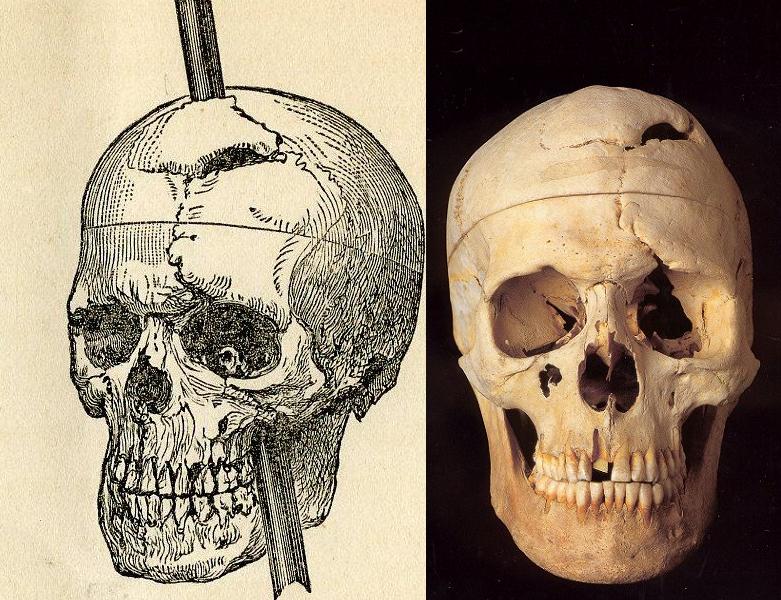 This Photo by Unknown Author is licensed under CC BY-NC-ND
Chapter 3: Why Adolescents are so Impulsive
Parent Survival Kits: 
Limits and consequences (pg. 48)
Behavior contract example (pg. 51)

Set clear rules and expectations for behavior. 
Have calm conversations about expectations, when they are met and unmet.
Have your child communicate what is expected.
Follow through with expectations and consequences.
Take breaks if necessary, revisit